Transformez votre mobile en modem
- Paramètres
- Plus de réseau
- Modem et point d’accès mobile
- Activer le WIFI du point d’accès mobile
- Activer le WIFI sur l’appareil qui partagera votre connexion réseau mobile
- Sélectionner AndroidAP dans la liste des réseaux disponibles sur le PC
- Se connecter à AndroidAP en entrant le MdP indiqué par le mobile sur le PC
Transformez votre mobile en modem
Volume limité au contrat du mobile soit 5Go par mois
 La 4G du contrat mobile est préférable à la 3G. Le débit est plus important
 Utilisable en liaison avec une tablette
 Penser à alimenter le mobile pendant l’utilisation en modem car la consommation d’énergie augmente
Penser à couper le WIFI mobile en fin d’utilisation
Transformez votre mobile en modem
Si la tablette ou le PC était connecté avant sur une boxe, la connexion se rétablit à la coupure du point d’accès mobile.
Le mobile doit se situer dans une zone de bonne réception 4G ou 3G
Si la liaison a déjà été établie, inutile d’entrer le MdP à la connexion suivante. Le PC est reconnu
Transformez votre mobile en modem
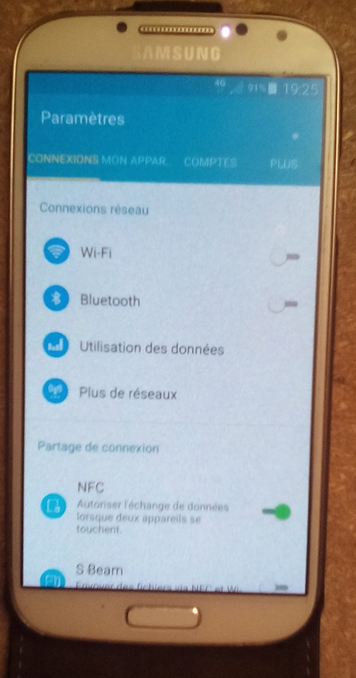 Clic!
Clic!
Sélectionner Paramètres, puis plus de réseaux
Transformez votre mobile en modem
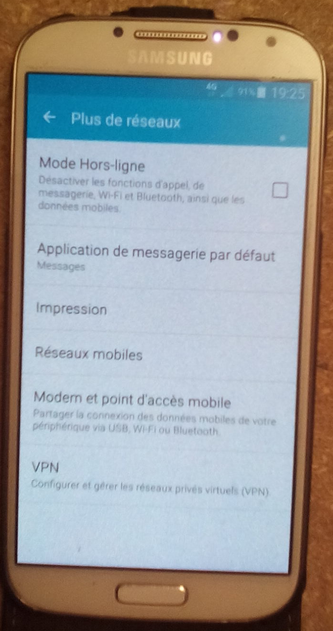 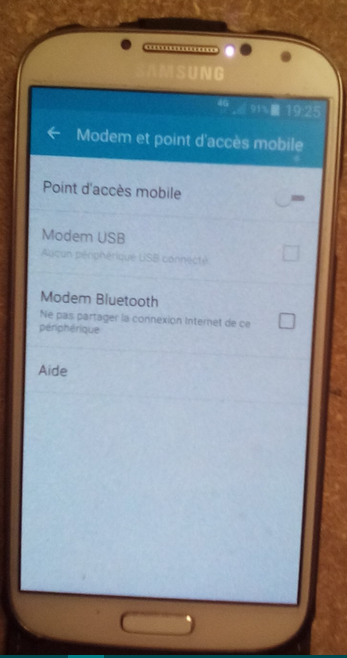 3 Toucher
2 Déplacer
 à droite
1 Clic!
Sélectionner « Modem et point d’accès mobile », 
puis activer « Point d’accès mobile » (bouton vers la droite)
Puis toucher en haut zone bleu Modem et point d’accès mobile
Transformez votre mobile en modem
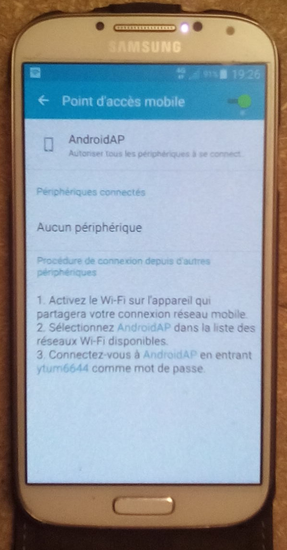 Suivre 
le mode
opératoire
Si le MdP indiqué a déjà été tapé,
 inutile de le retaper à la connexion suivante